MÁI TRƯỜNG TUỔI THƠ
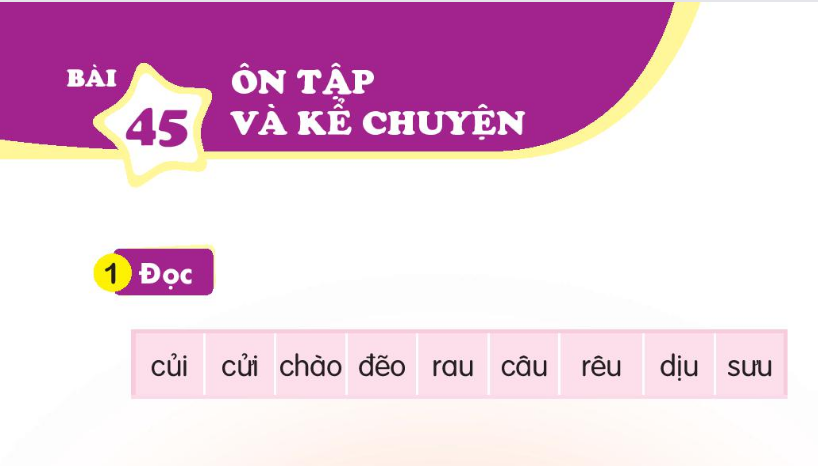 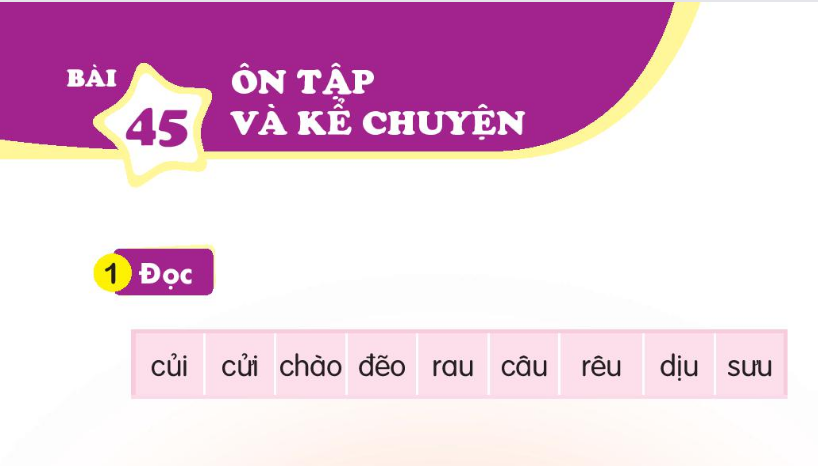 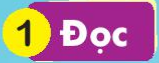 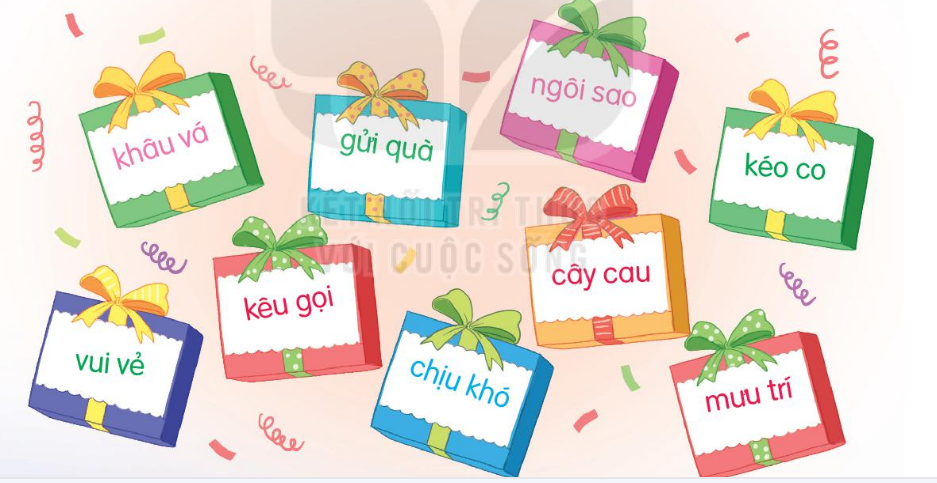 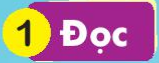 MÁI TRƯỜNG TUỔI THƠ
2
1
Nghỉ hè, nhà Hà đi Tam Đảo. Khi tán cây, ngọn cỏ còn thiu thiu ngủ, Hà đã dậy ngắm mây mù. Đến trưa, trời như vào thu. Mùa hè ở Tam Đảo quả là dễ chịu.
3
4
MÁI TRƯỜNG TUỔI THƠ
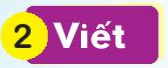 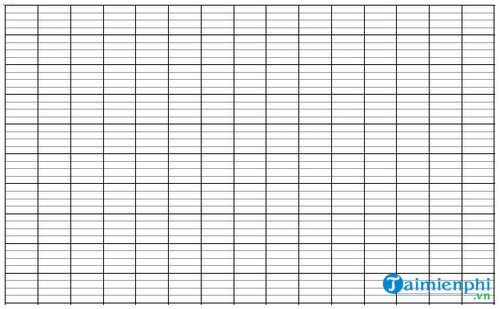 Tàu neo đậu ven bờ.
Sự tích hoa cúc trắng
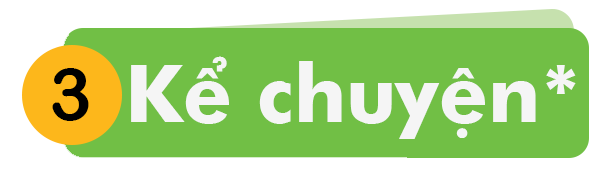 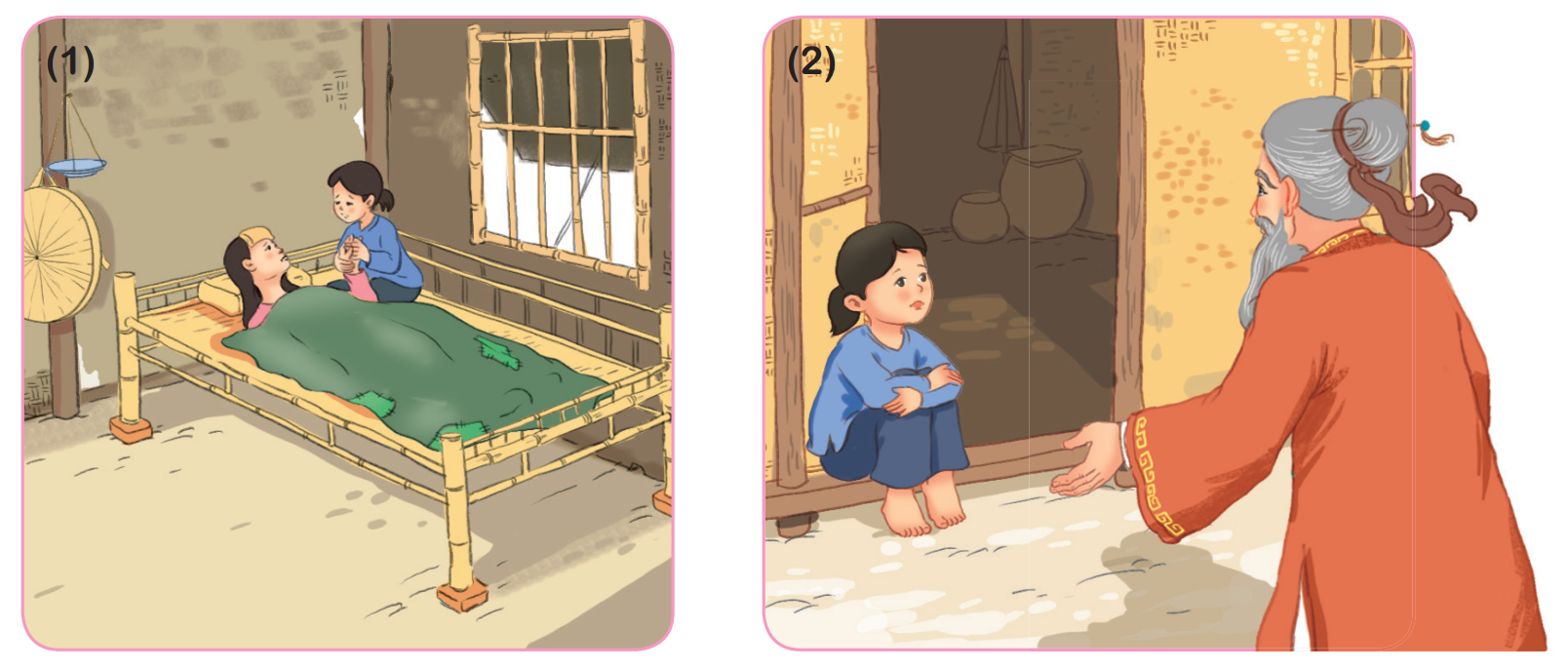 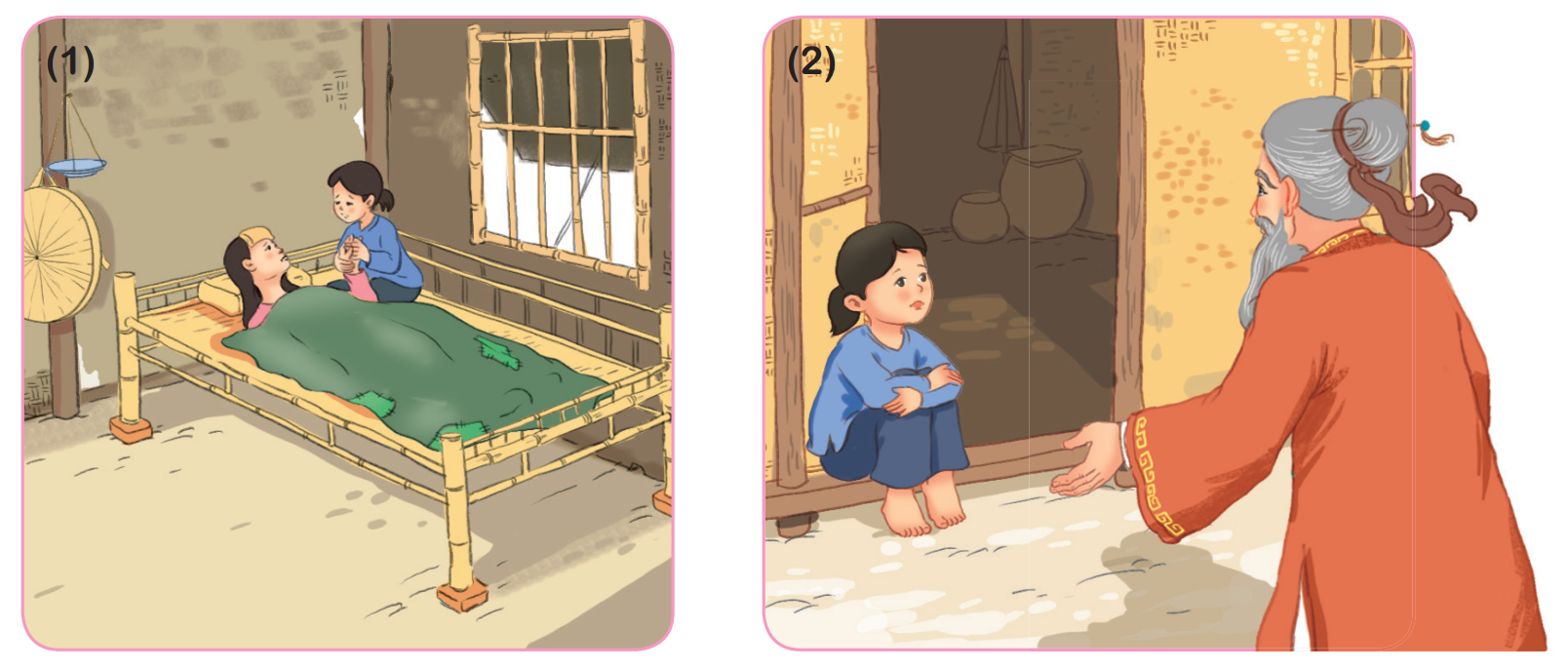 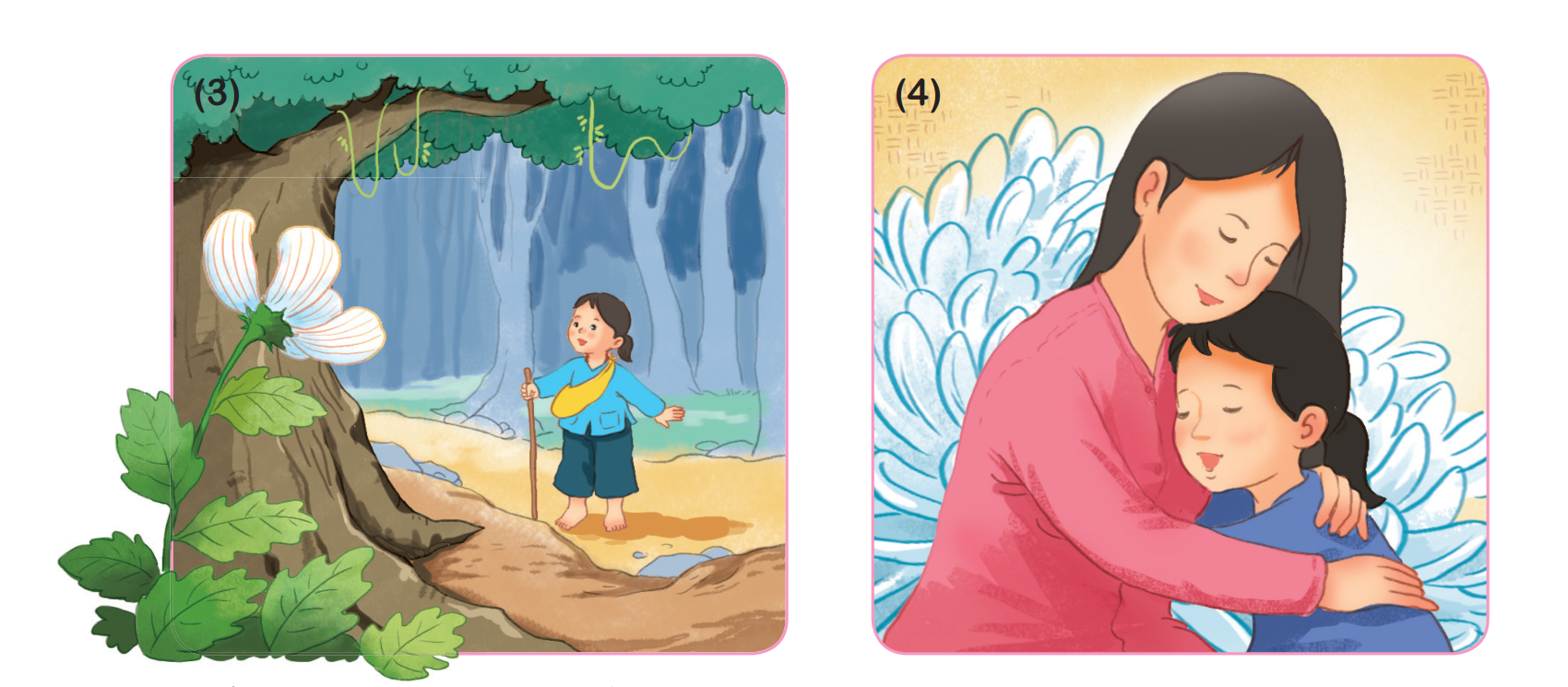 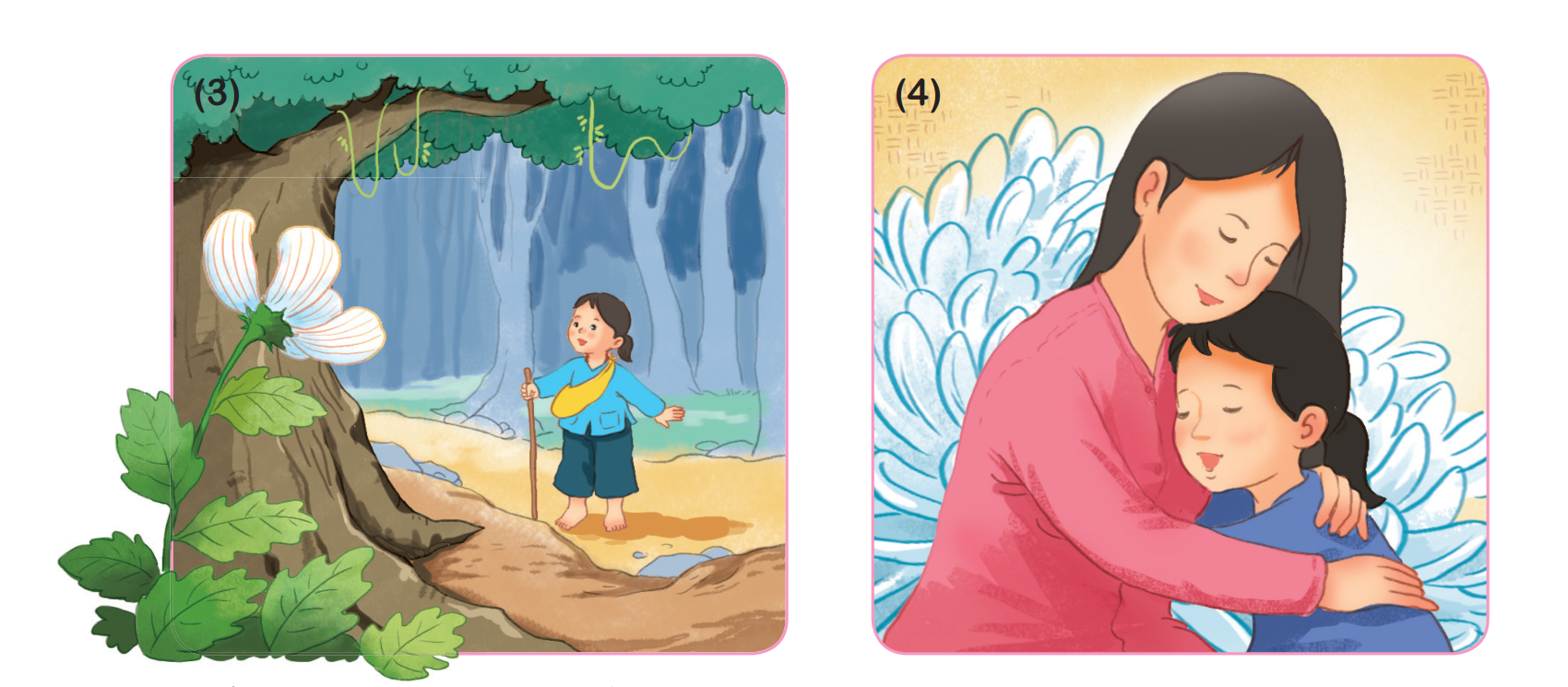 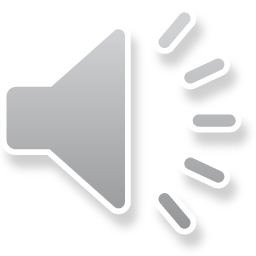 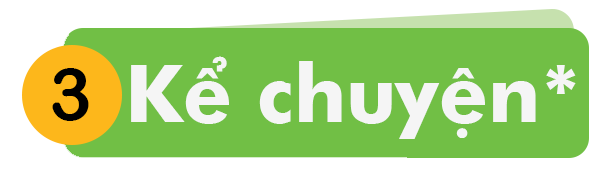 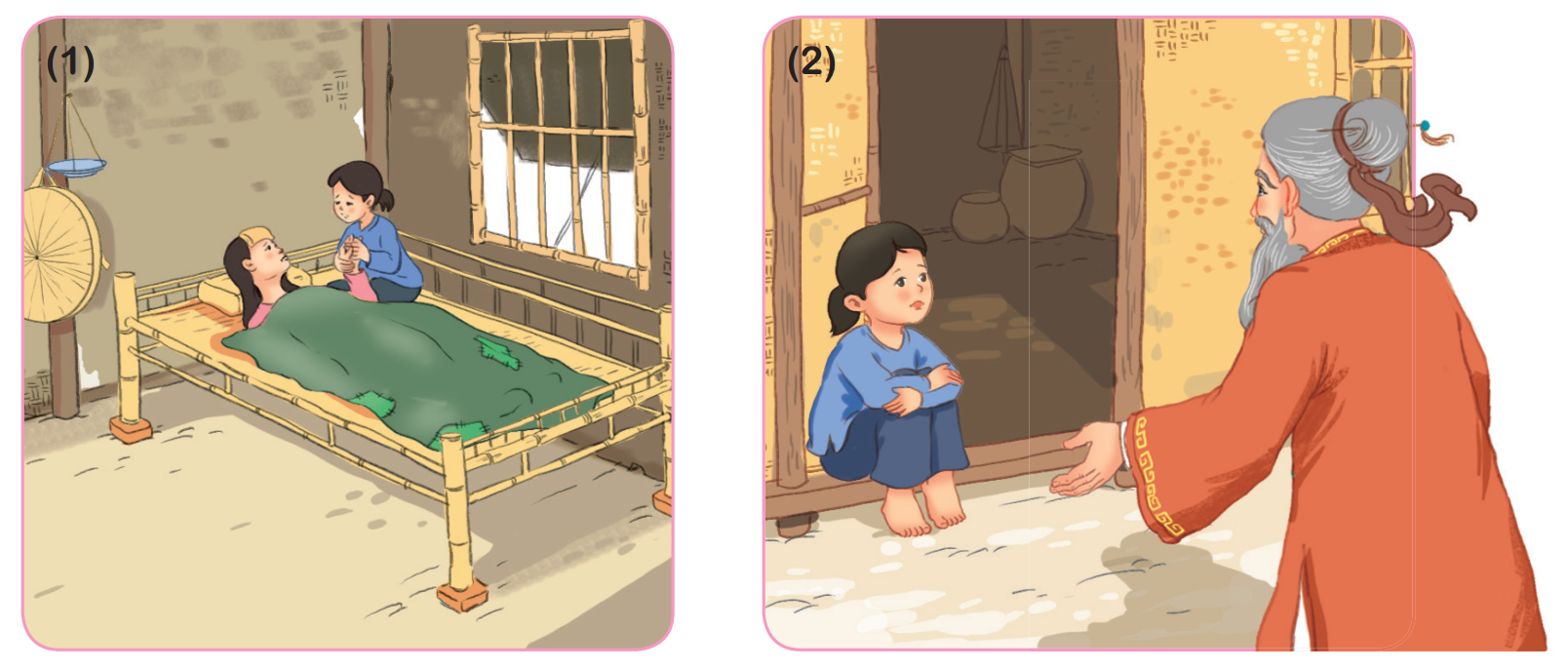 Vì sao người mẹ lâm bệnh?
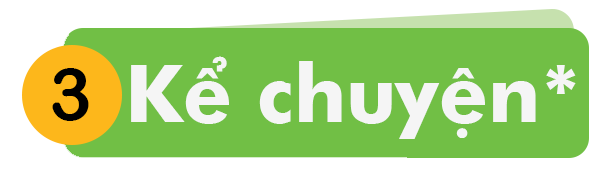 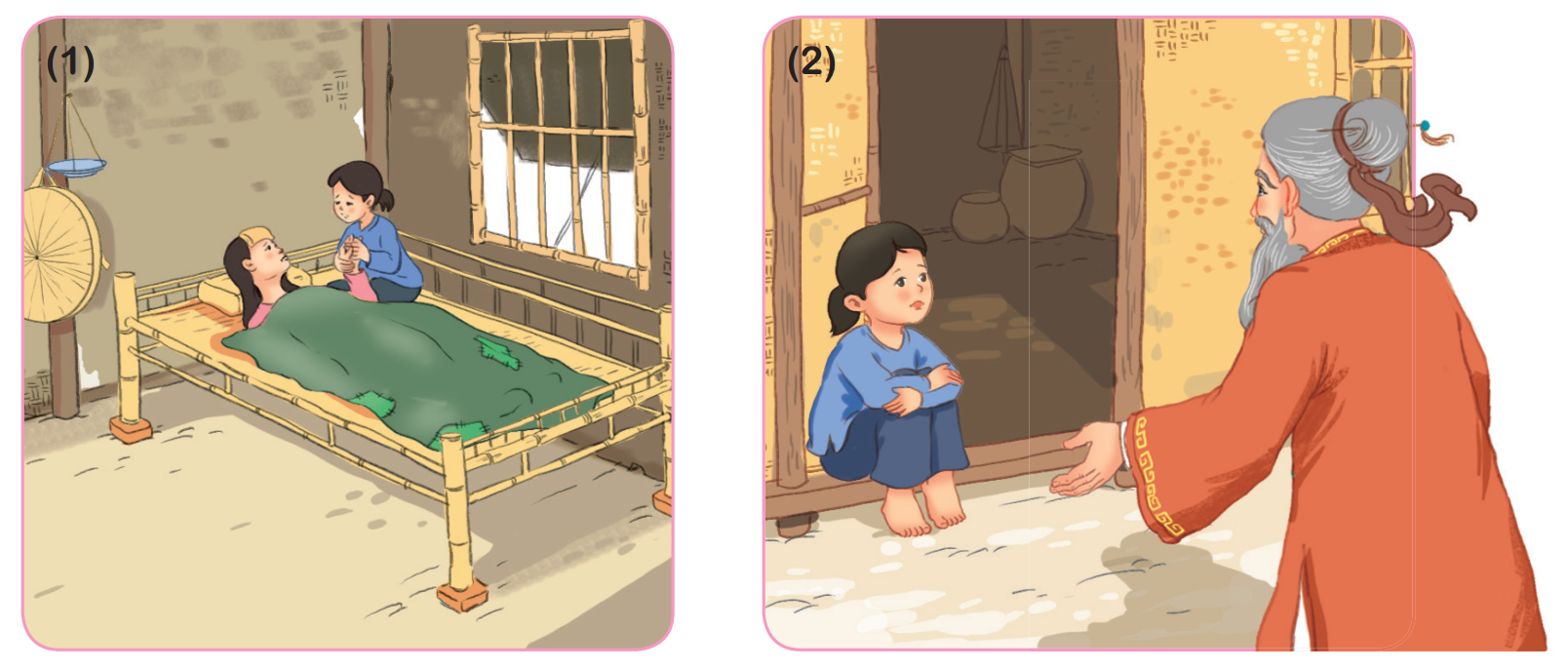 Cụ già nói với bé điều gì?
[Speaker Notes: Chưa có hiệu ứng]
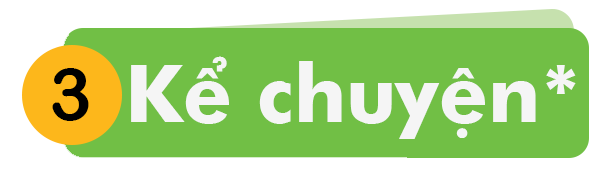 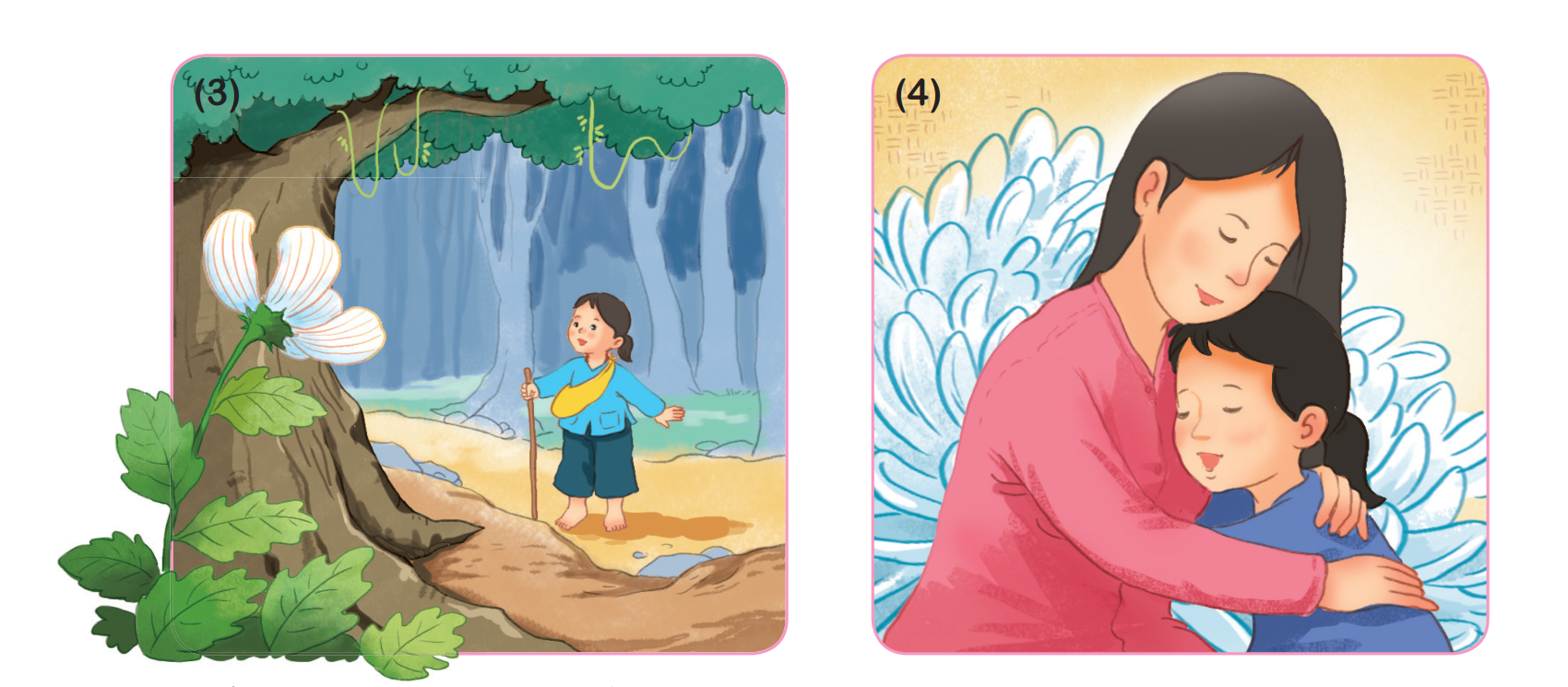 Thấy bông hoa chỉ có bốn cánh, cô bé đã làm gì?
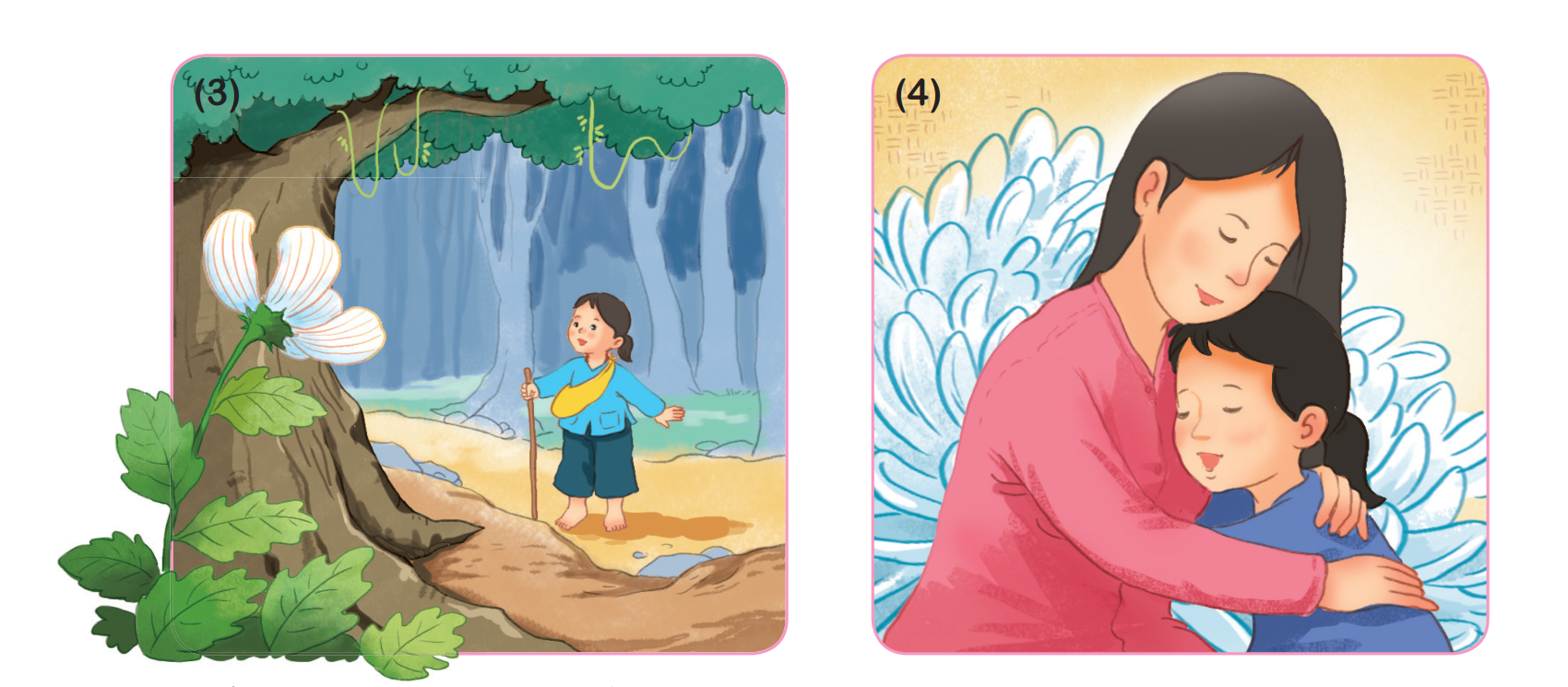 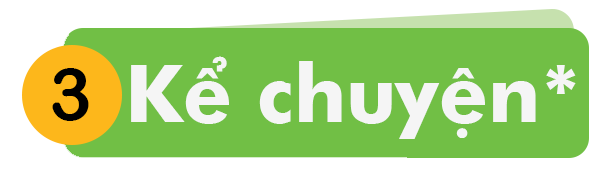 Nhờ đâu người mẹ khỏi bệnh?
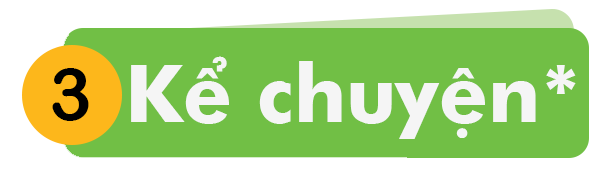 Sự tích hoa cúc trắng
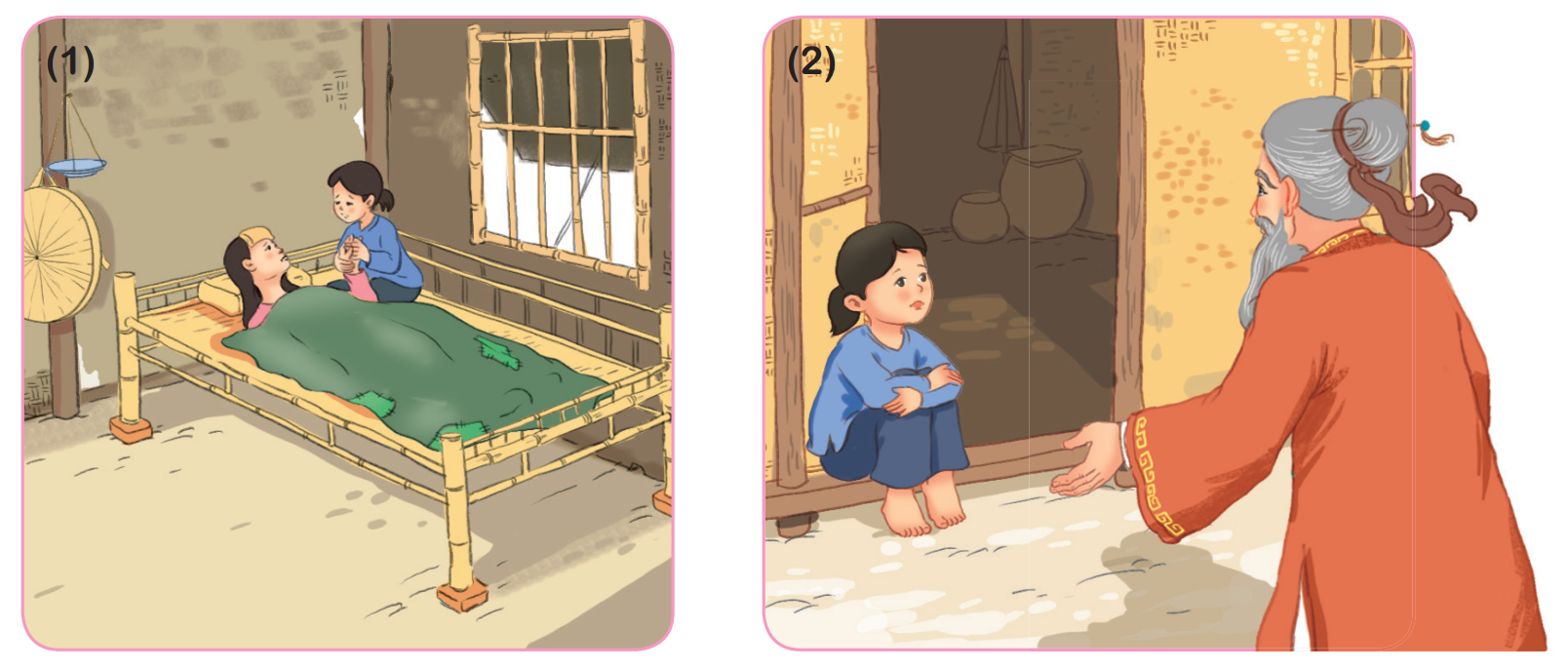 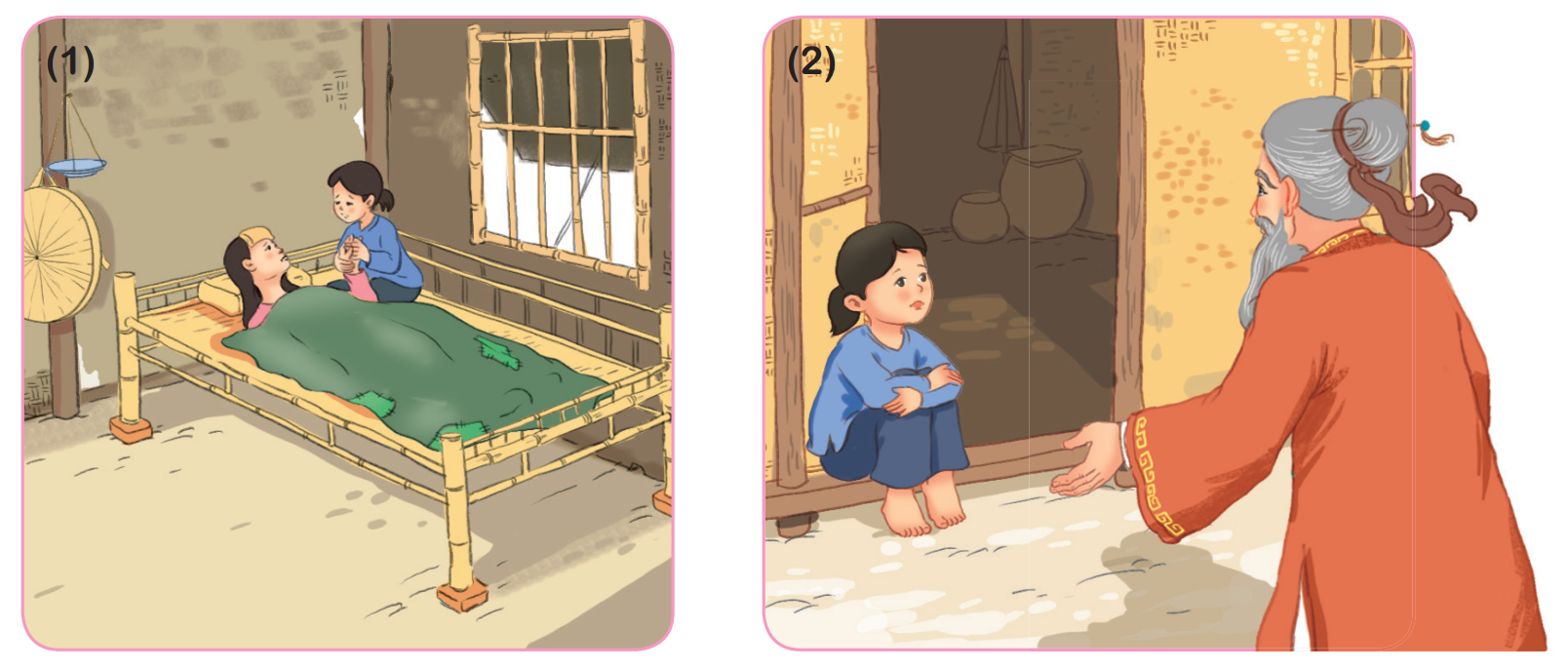 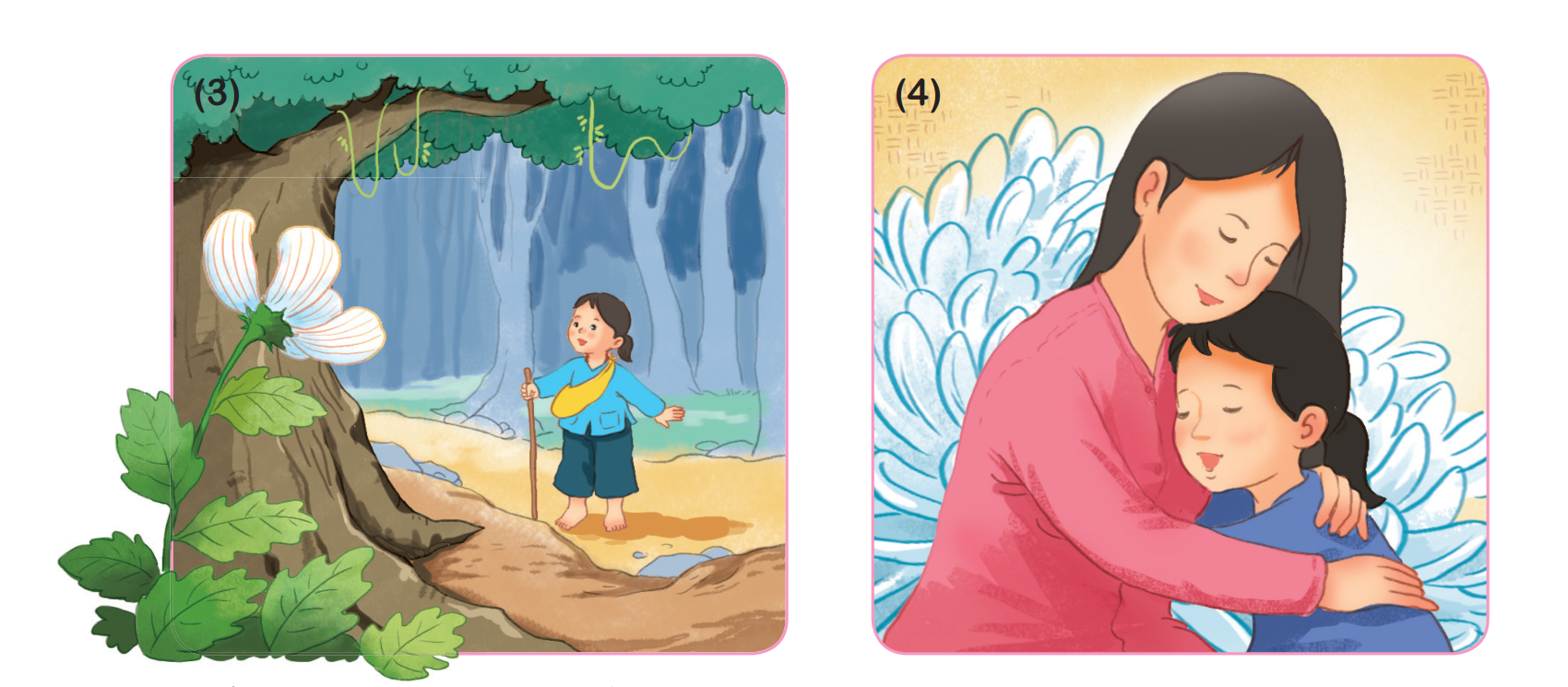 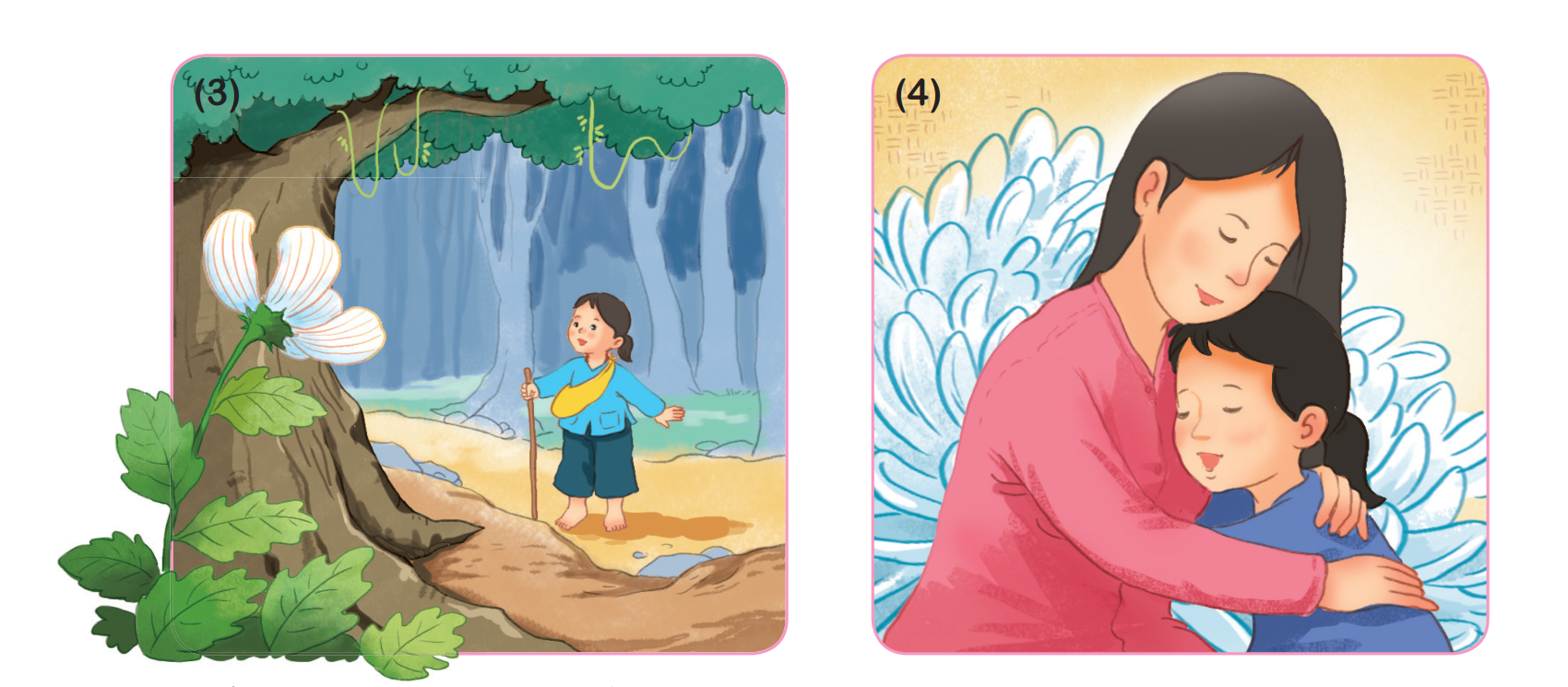 MÁI TRƯỜNG TUỔI THƠ
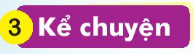 Sự tích hoa cúc trắng
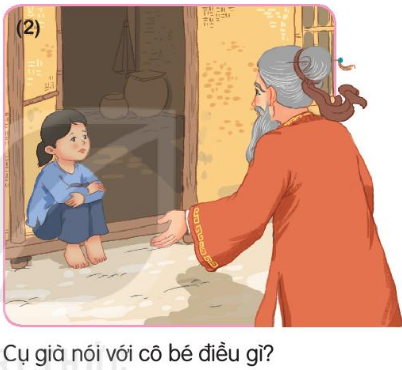 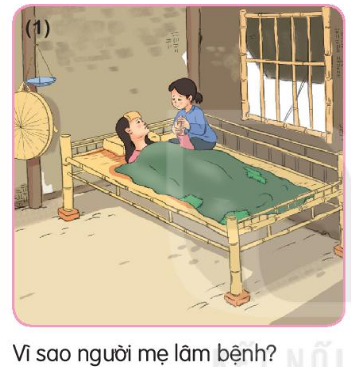 MÁI TRƯỜNG TUỔI THƠ
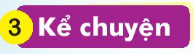 Sự tích hoa cúc trắng
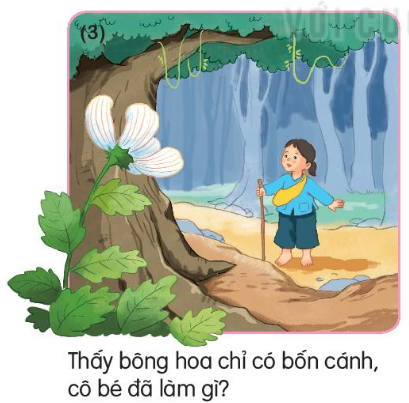 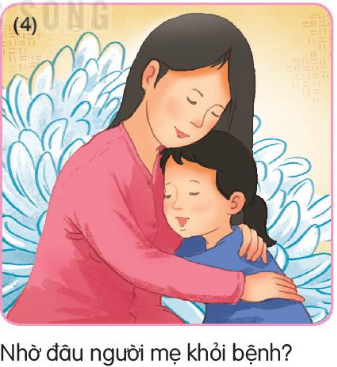